Introduction to JavaScript
JavaScript is the most popular programming language today.
Largely because of the popularity of the Web and that it is the only language available in the browsers.
JavaScript is a scripting language
The browser receives JavaScript “code” as text and then “interprets” it into “machine code” that the computer understands.
JavaScript
Client
Server
Internet
Browser
URL
Web Server
HTML File
HTML File
Image File
Image File
Script
Scripts
JavaScript in HTML
<script>
var x=12;
var y=2;
var z=x+y;
alert(z);
 </script>
[Speaker Notes: Put these lines into a file named “test.html” and open it in a browser.  You can right click and “View source” to see the browser has loaded your code.]
Math Calculations
var AngleInDegrees=12;
var DistanceInMeters=100;
var AngleInRadians=AngleInDegrees/180*Math.PI;
var X=Math.sin(AngleInRadians)*DistanceInMeters;
var Y=Math.cos(AngleInRadians)*DistanceInMeters;
alert("X="+X+", Y="+Y);
[Speaker Notes: Put these lines into a file named “test.html” and open it in a browser.  You can right click and “View source” to see the browser has loaded your code.]
Strings
You can create and manipulate “strings” of characters in JavaScript.
Each letter, number, or symbol is one character.
Strings combine characters together into phrases of text.
Strings in JavaScript
<script>
var String1=“hi“;
var String 2=“class”;
var String3=String1+String2;
alert(String3);
 </script>
[Speaker Notes: Put these lines into a file named “test.html” and open it in a browser.  You can right click and “View source” to see the browser has loaded your code.]
Strings
Character 3
0
1
2
3
4
5
6
7
Indexes
Strings
Once you define a string, you can:
Get it’s length
“Subset” it (slice out a part of it)
Find phrases within it
Concatenate it with other strings
Types
Variables in JavaScript are defined by a “type”.  There are other types but the most common are:
Number
String
The type determines what you can do with it:
1+1 = 2
“1” + “1” = “11”
Type Conversion
If you have a number in a string
“123”
“123.456”
You can convert it to a number:
parseInt()
parseFloat()
Functions
Functions “encapsulate” code so you can easily reuse the code.
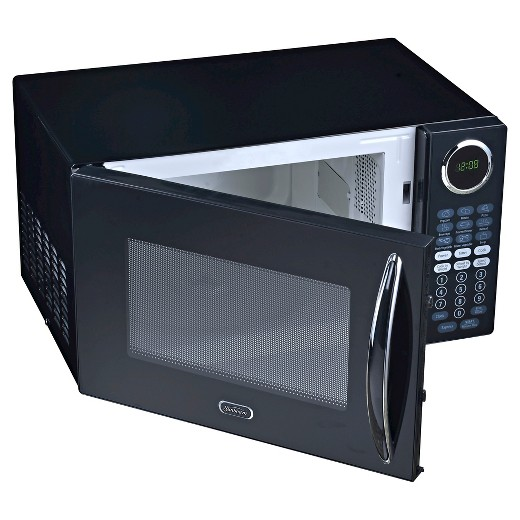 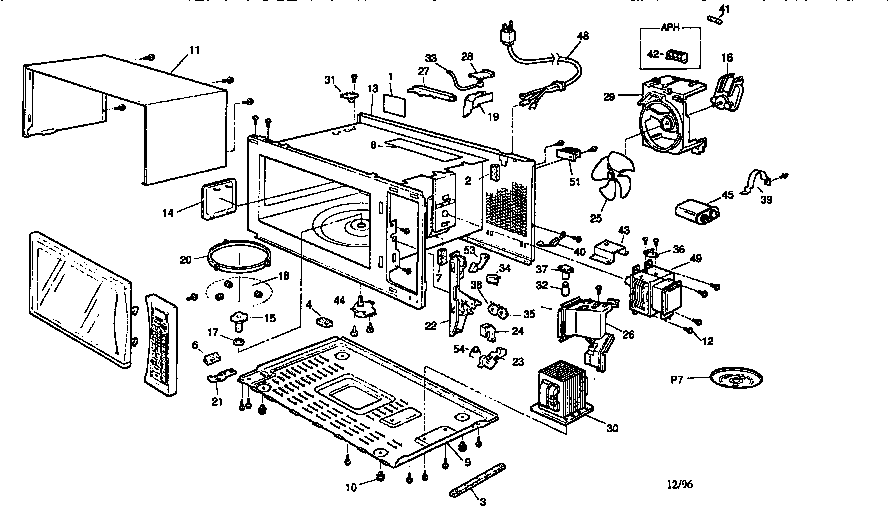 Functions
function GetXFromAngleAndDistance(AngleInDegrees,DistanceInMeters)
{
	var AngleInRadians=AngleInDegrees/180*Math.PI;
	var X=Math.sin(AngleInRadians)*DistanceInMeters;
	return(X);
}
function GetYFromAngleAndDistance(AngleInDegrees,DistanceInMeters)
{
	var AngleInRadians=AngleInDegrees/180*Math.PI;
	var Y=Math.cos(AngleInRadians)*DistanceInMeters;
	return(Y);
}
var Angle=10;
var Distance=100;
var X=GetXFromAngleAndDistance(Angle,Distance);
var Y=GetYFromAngleAndDistance(Angle,Distance);
Basic JavaScript
For this class, all you need is:
Calculations with numbers
Text manipulation
Converting text to numbers
Functions
With JavaScript you can:
Do almost everything you can in other modern programming languages:
Create variables
Do math, date and string functions
Create “if” statements, “for” loops, “while” loops, and functions
Create Object Oriented Designs
You can also
Access and modify the contents of your web pages
Put up error dialogs
Make it look like you’re putting up windows with controls like buttons, popup menus, lists, etc.
Display dynamic maps
Interact with the user in many other ways
JavaScript cannot
Access the local computers disk drive, network (other than it’s original server), printer, and other resources
Launch another program
Add viruses to your computer
Extra slides
JavaScript in HTML
<script>
var ThePrefix=“Arcata is at “;
var TheCoordinateString=“40.8665° N, 124.0828° W”
TheFinalString= ThePrefix+TheCoordinateString
 </script>
[Speaker Notes: Put these lines into a file named “test.html” and open it in a browser.  You can right click and “View source” to see the browser has loaded your code.]